Юрій Мушкетик          (1929)
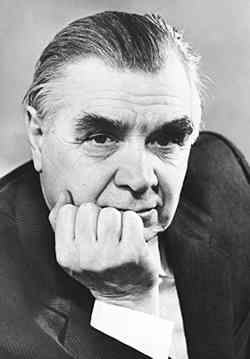 “Я завжди дивлюся на те, що зробив, тверезо. Так, написав багато книжок, але є серед них і хороші, й слабкі. Деякі з творів вже померли. Я, як той вовк, що на череві, обриваючи шерсть і шкіру, йде до наміченої цілі. Гадаю, що щось гарне все ж зробив на літературній ниві"
Ю. Мушкетик
Народився 21 березня 1929р. у селі Вертіївка(Ніжинського району Чернігівськой області)
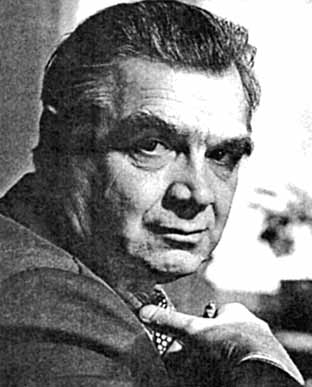 Батько-вчитель у сільській школі,мати- громадський діяч
Дитинство припало на роки Великої Вітчизняної війни
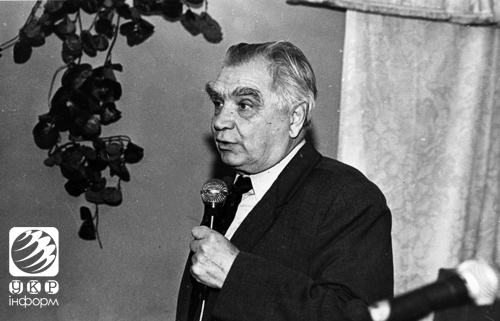 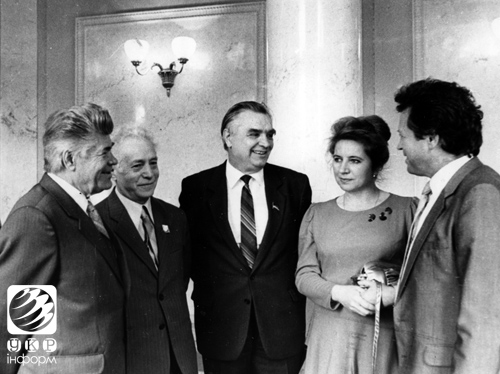 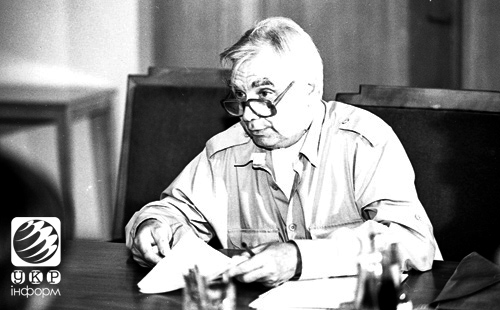 Після визволення України від німецько-фашистських загарбників Юрій Мушкетик продовжив навчання в школі.
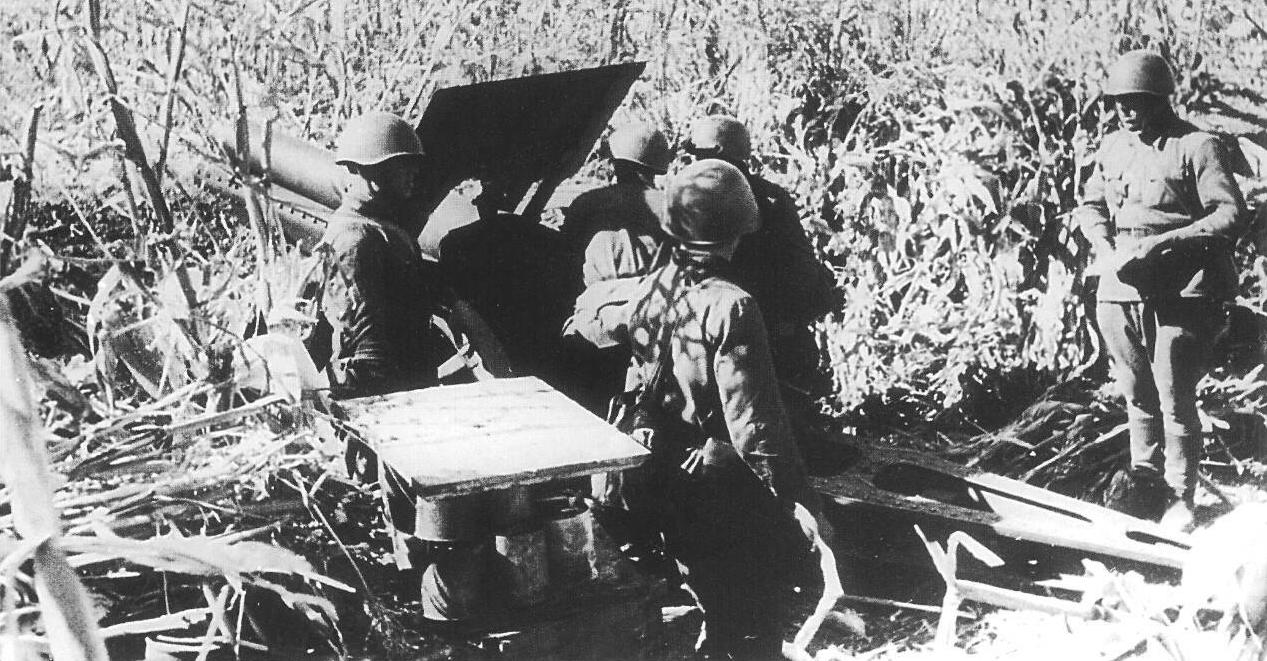 Протягом 1948-1953 pp. навчається на філологічному факультеті Київського університету ім. Шевченка,  потім ще три роки — в аспірантурі при кафедрі української літератури.
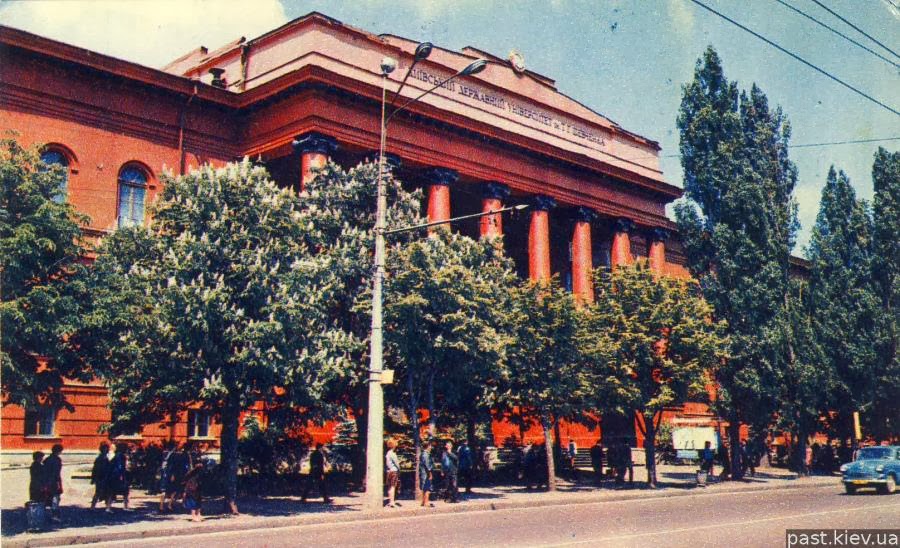 На ці роки створена повість «Семен Палій», опублікована 1954р. у «Радянському письменнику». Тоді ж ця повість вийшла друком у перекладі російською мовою в журналі «Дружба народов» і окремим виданням у видавництві «Молодая гвардия».
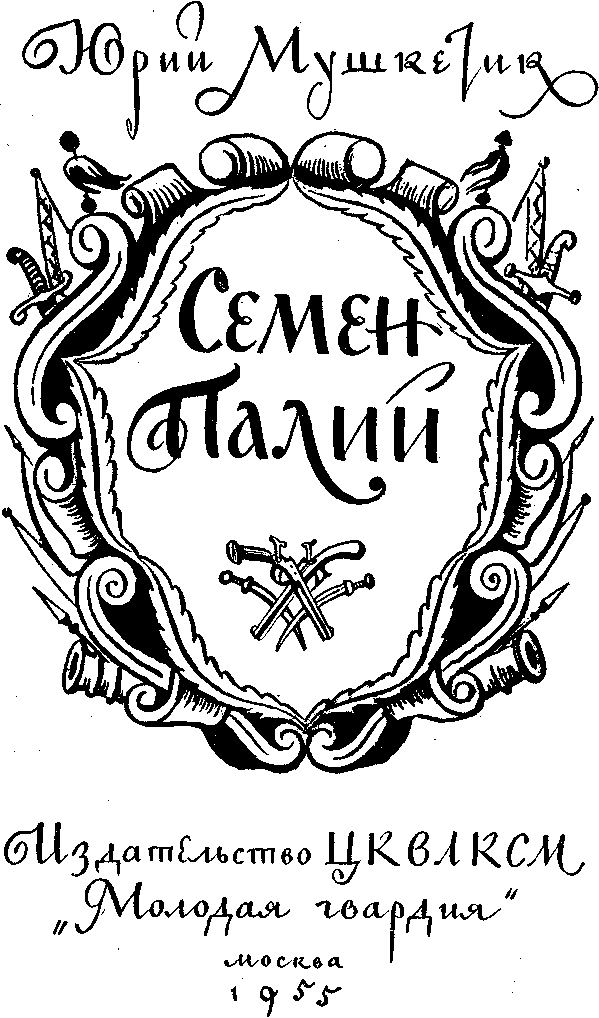 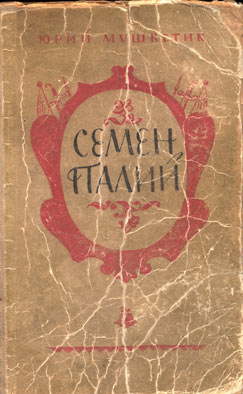 Другим твором письменника став історичний роман “Гайдамаки” (1957)
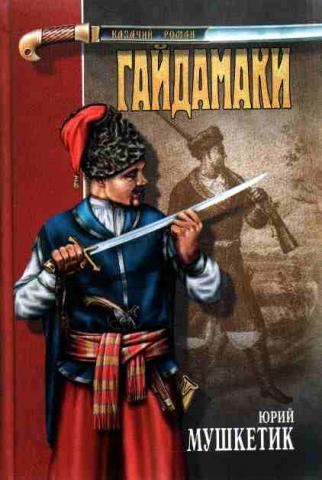 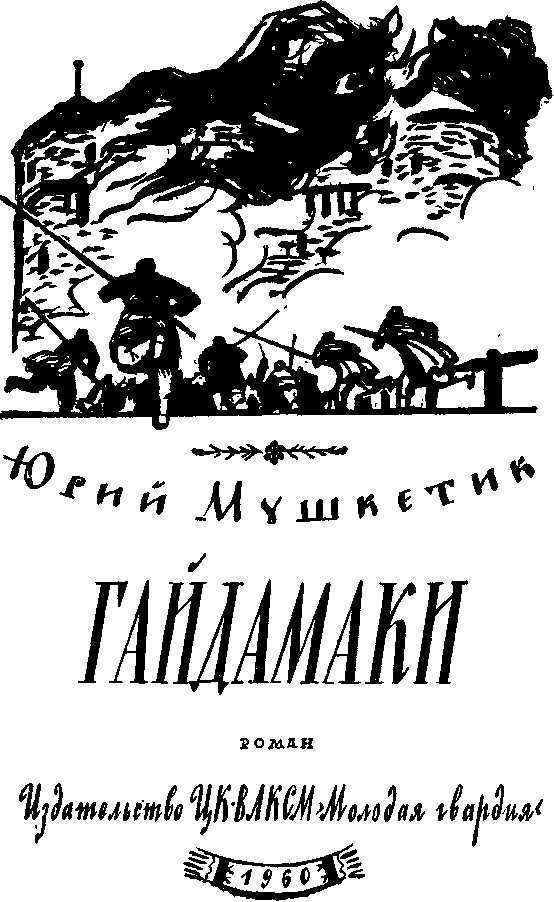 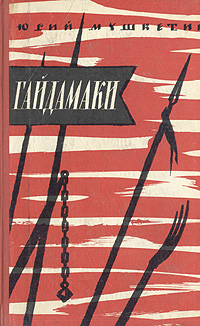 Починаючи з 1956 р., письменник протягом 20 років працює у редакції журналу «Дніпро» відповідальним секретарем, а згодом і головним редактором.
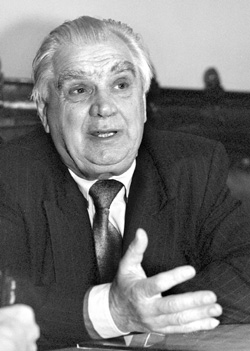 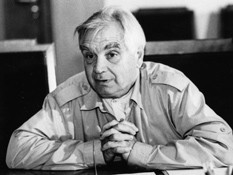 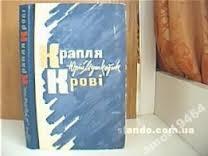 роман «Серце і камінь» (1962 р.)
роман «Крапля крові» (1964 p.)
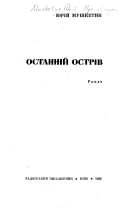 роман «Останній острів» (1969 p.)
збірка новел «Зеленеє жито» (1965 p.)
повість «День пролітає над нами» (1967 р.)
повість «Старий у задумі» (1974 p.)
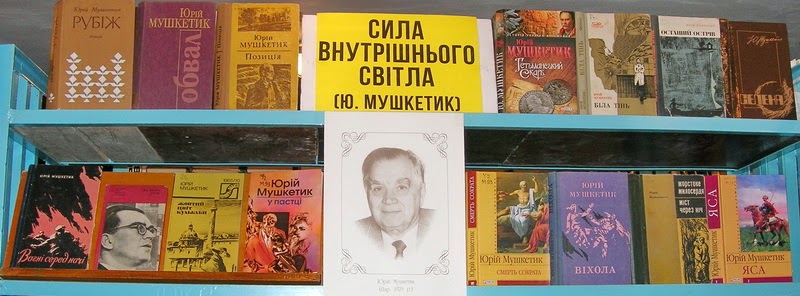 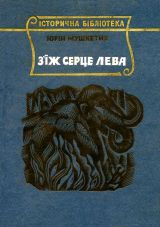 повість «З'їж серце лева» (1972 р.)
художньо-документальна повість про видатного вченого В. М. Глушкова «На круті гори» (1976 р.)
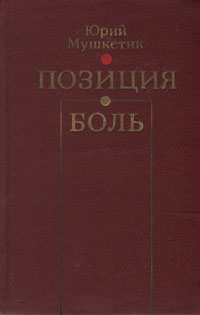 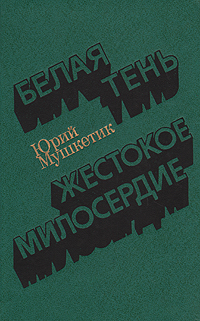 « Жорстоке милосердя» (1973 p.)
«Біла тінь» (1977 p.)
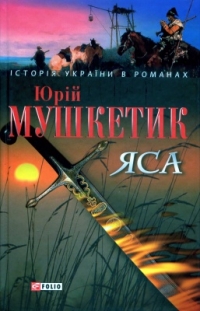 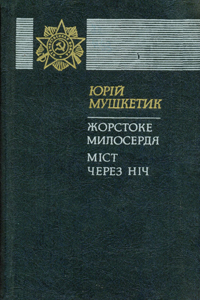 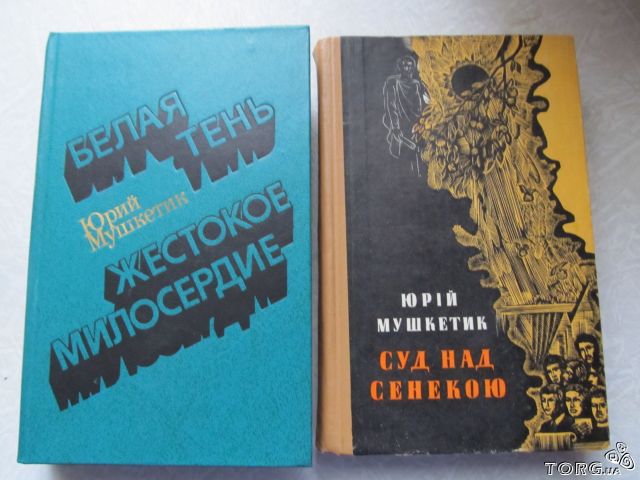 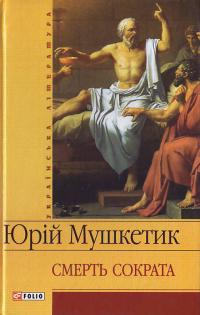 Нині письменнику 85 років. Він живе і працює в Києві, активно виступаючи в пресі з публіцистичними та літературно-критичними статтями.
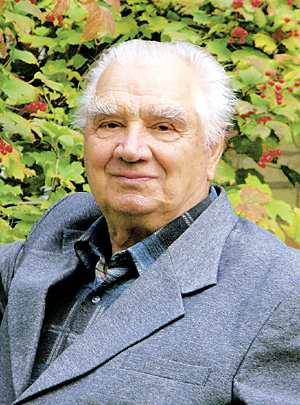 Нагороджений Шевченківською премією,  Орденами Трудового Червоного Прапора, Дружби народів, «Знаком пошани».Має почесну відзнаку Президента України та «Орден князя Ярослава Мудрого».
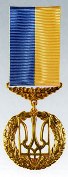 Юрію Михайловичу присвоєно звання Герой України з врученням ордена Держави
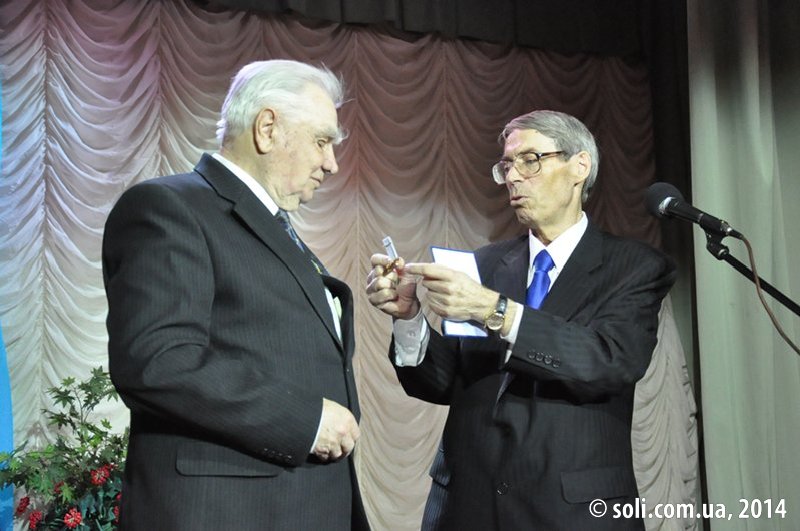 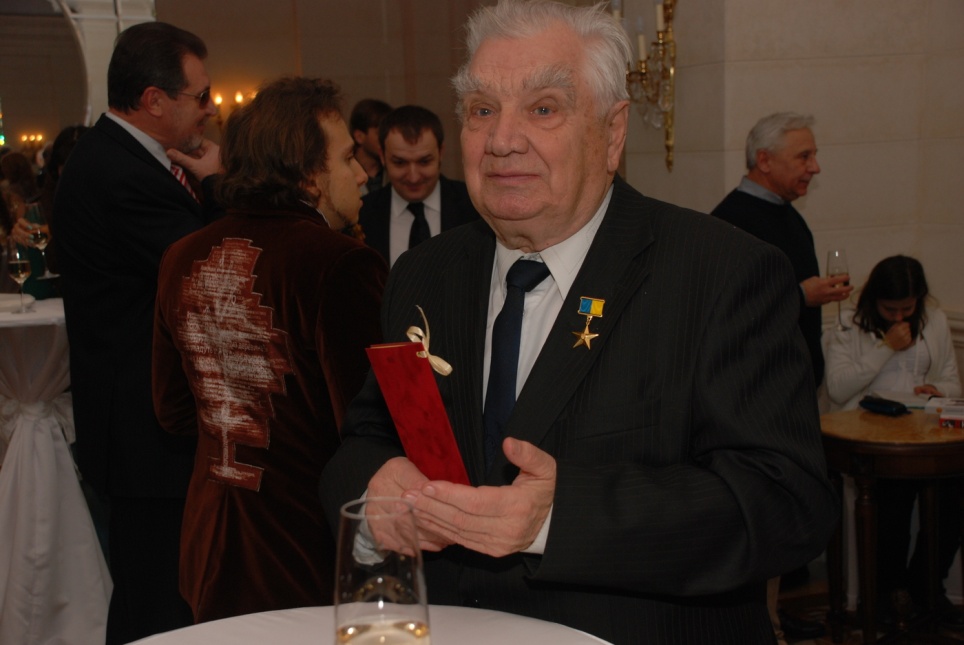 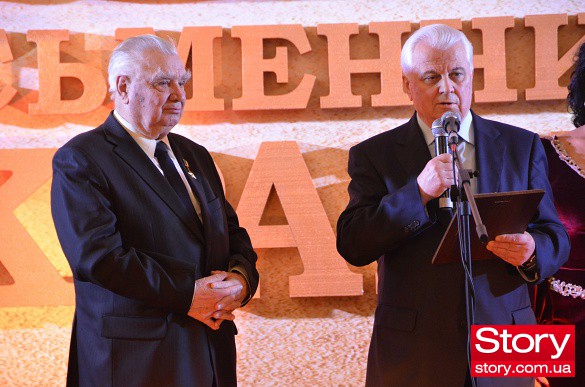 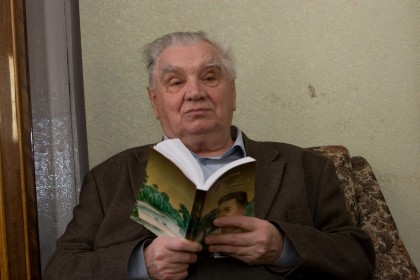